ХАРЧОВІ ТА 
ЕНЕРГЕТИЧНІ 
ПОТРЕБИ ЛЮДИНИ
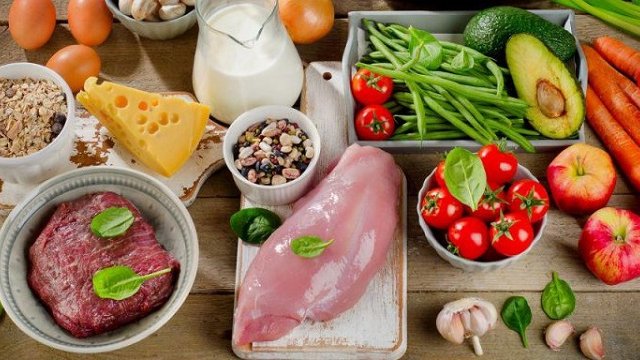 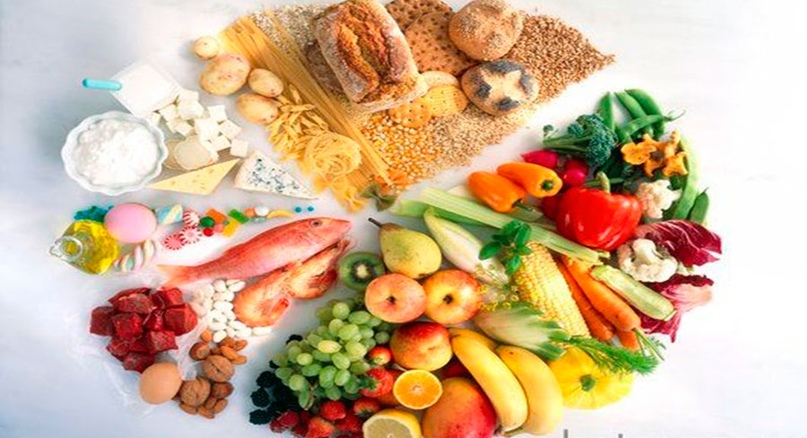 Від складу їжі та правильного режиму харчування значною мірою залежить 
фізичний розвиток. 
 Збалансованим (раціональним) вважається фізіологічно повноцінне харчування  
врахуванням характеру праці, віку, статі, індивідуальних особливостей людини і 
кліматично географічних умов.
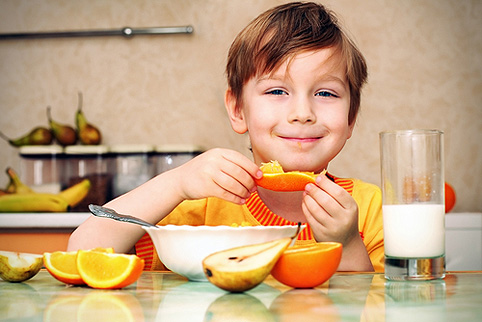 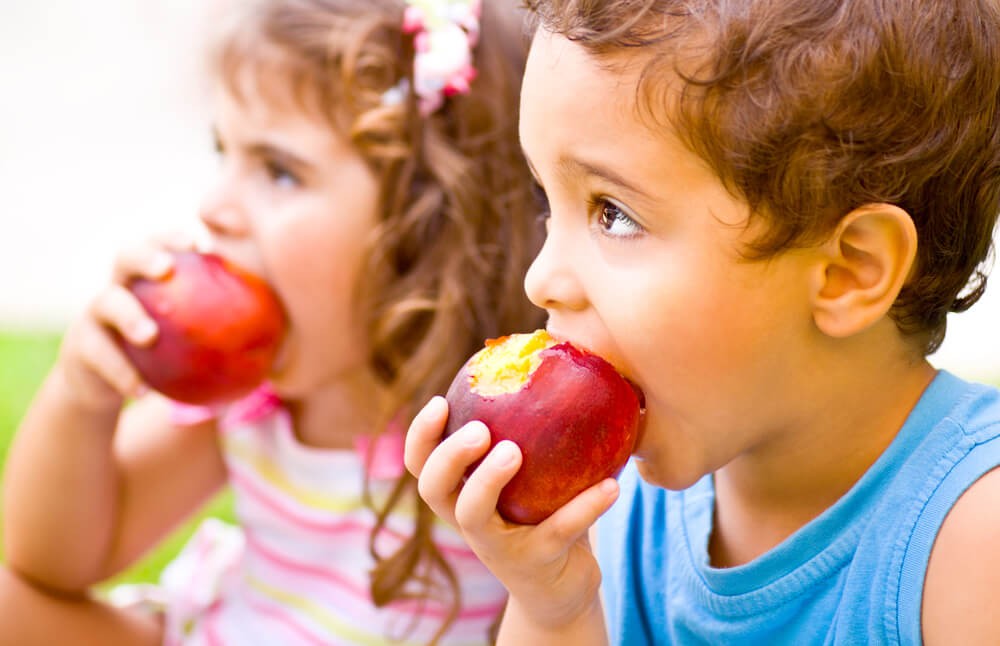 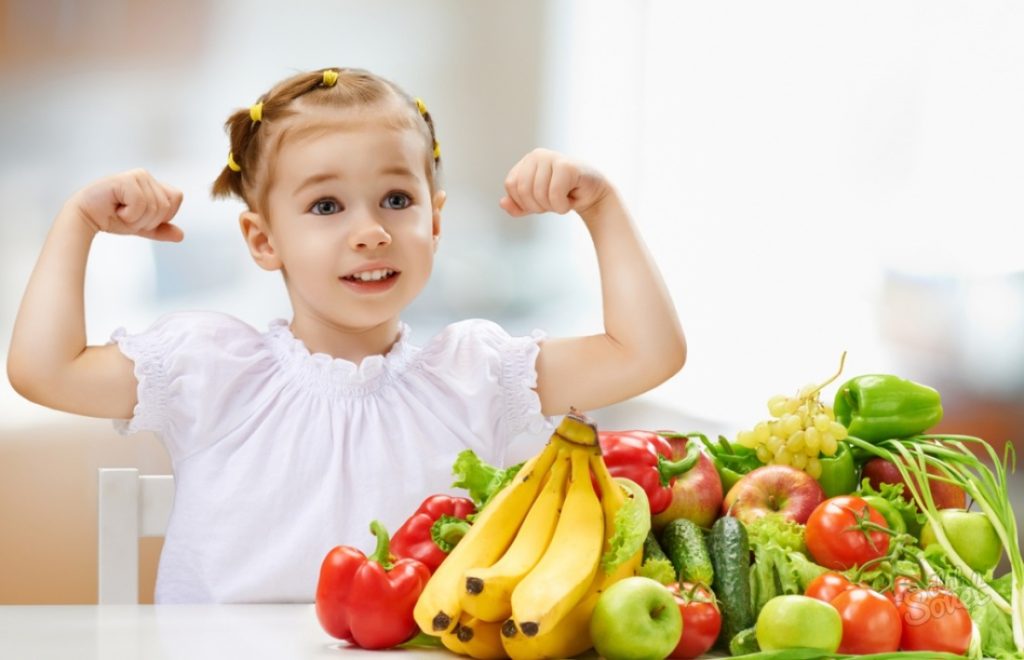 Основними недоліками харчування людей є:
надмірне споживання вуглеводів та продуктів, які пройшли промислову обробку 
(солодощі, вироби з першосортної муки тощо);
-   надмірне споживання консервованих продуктів;
додавання до харчових продуктів різних хімічних речовин з метою покращення їх 
   смаку, запаху та вигляду;
-  часте споживання алкоголю, кофе, чаю, какао, шоколаду;
-  звичка багато їсти і перекушувати між сніданком, обідом та вечерею;
-  недостатнє пережовування їжі;
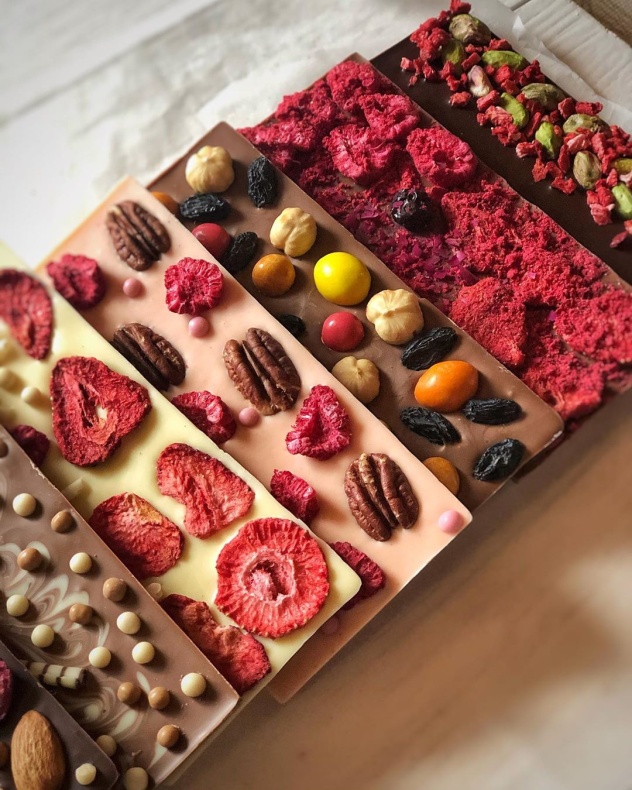 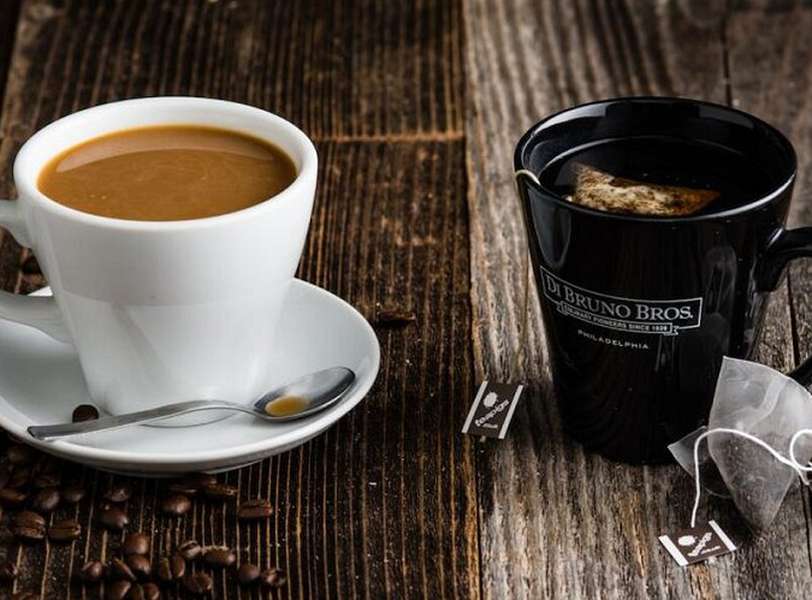 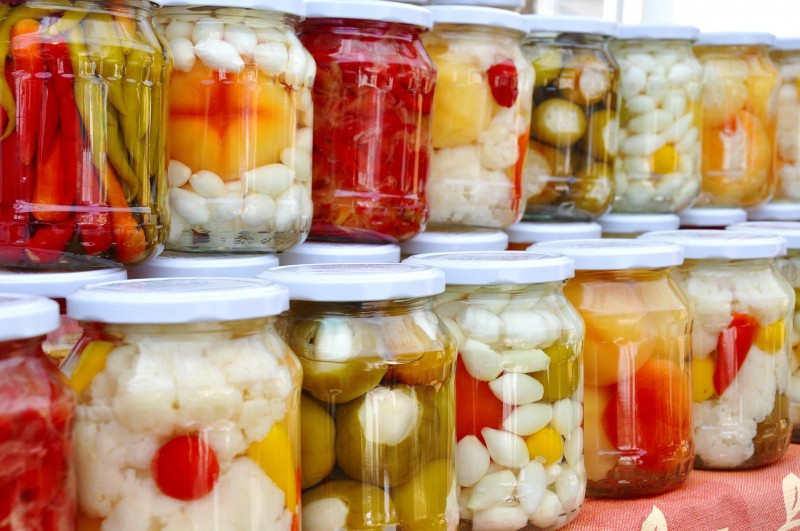 Найраціональнішим є чотириразове харчування, яке залежно від умов праці й 
побуту може бути здійснене у двох варіантах: 
1) перший сніданок, другий сніданок, обід, вечеря; 
2) сніданок, обід, полудник, вечеря. 
Як розділити добовий раціон у відсотках – рекомендації фахівців будуть 
відрізнятися. 
Але пам’ятаймо: сніданок має бути поживним (20-30%), обід має включати 
гарячу першу страву (35%), полудник (20%) і вечеря (20%) має бути не 
пізніше як за дві години до сну.
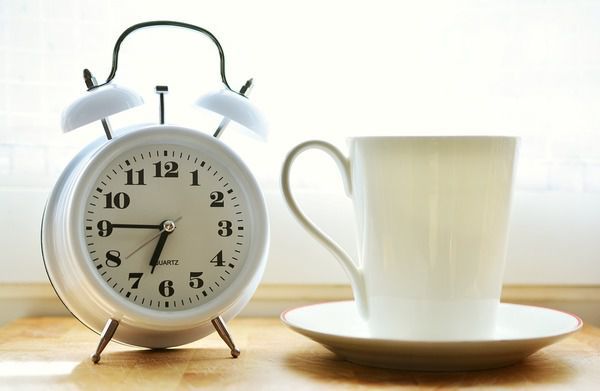 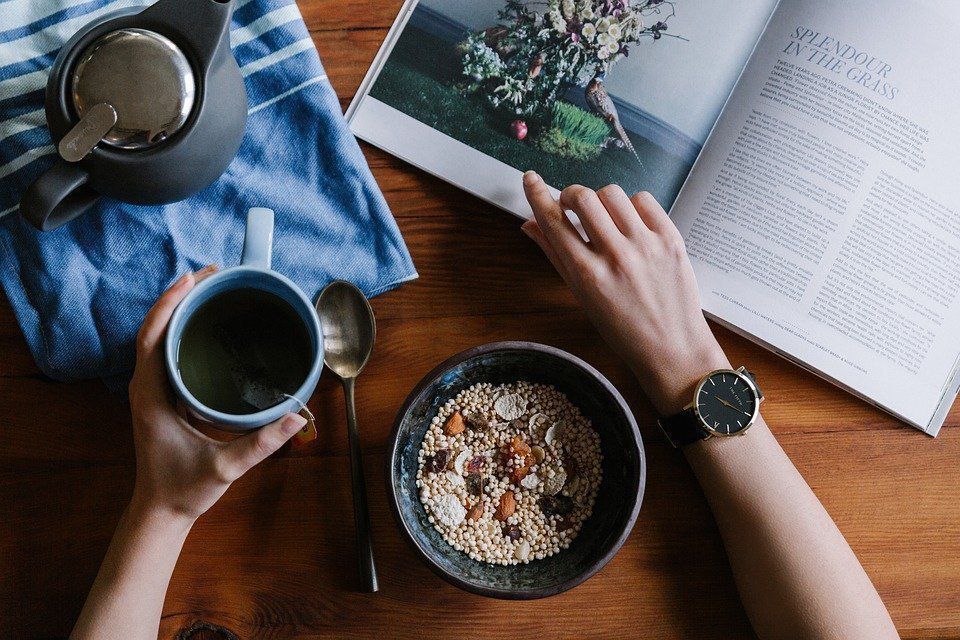 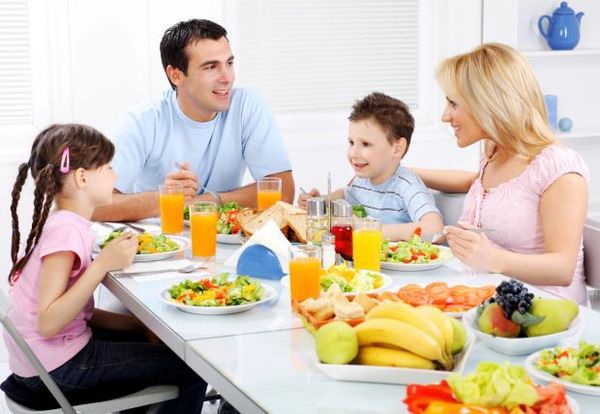 М'ясо, рибу, яйця і бобові (багаті на білок) слід споживати на сніданок і обід, 
бо вони довше перетравлюються й тому на тривалий час затримуються в 
шлунку, що дає можливість збільшувати проміжки між вживанням їжі.
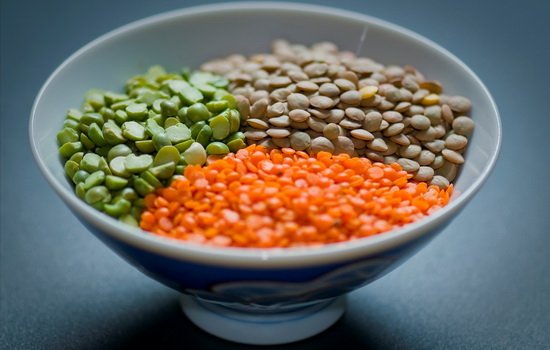 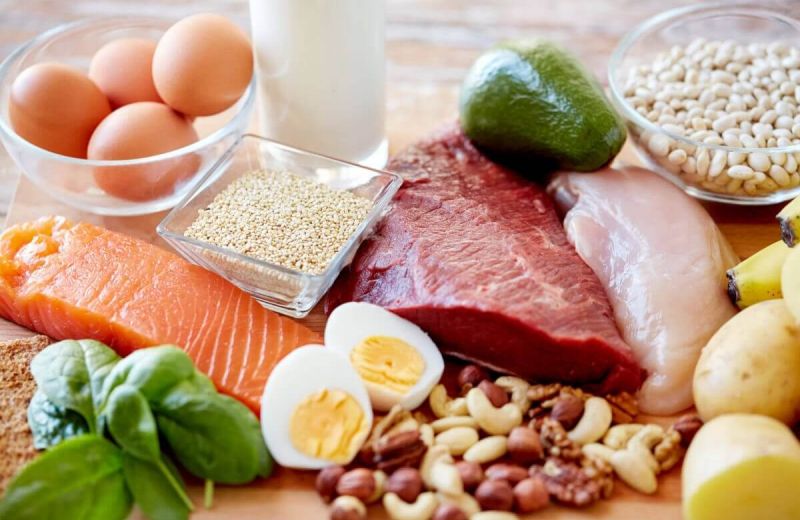 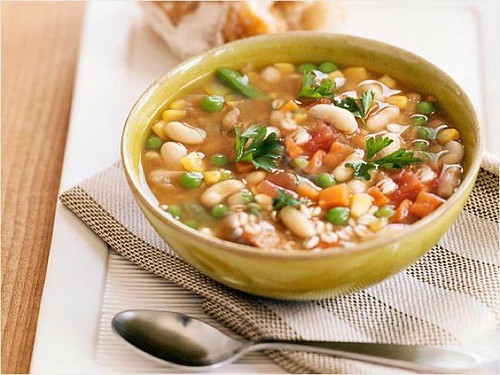 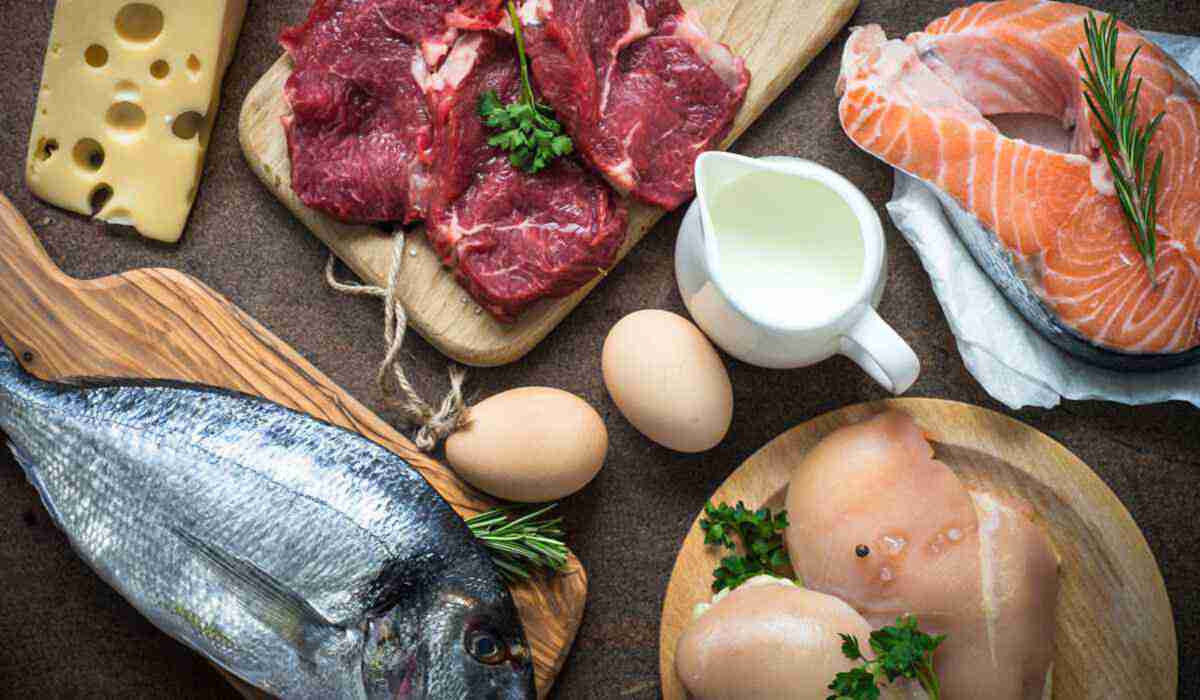 На вечерю краще добирати легку їжу, яка швидко перетравлюється, наприклад, 
молочні, овочеві, крупяні страви. Раціональне харчування – це спосіб 
запобігання багатьом хворобам. І.Павлов наголошував, що надмірне захоплення 
їжею – тваринність, а неуважність до їжі – безглуздя. Харчування визначає не 
тільки фізичний розвиток, але й великою мірою розвиток психіки, інтелекту. 
Правильно організоване харчування – основа нормального росту, розвитку, 
навчання, праці.
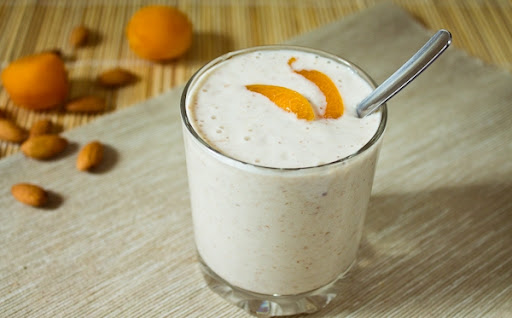 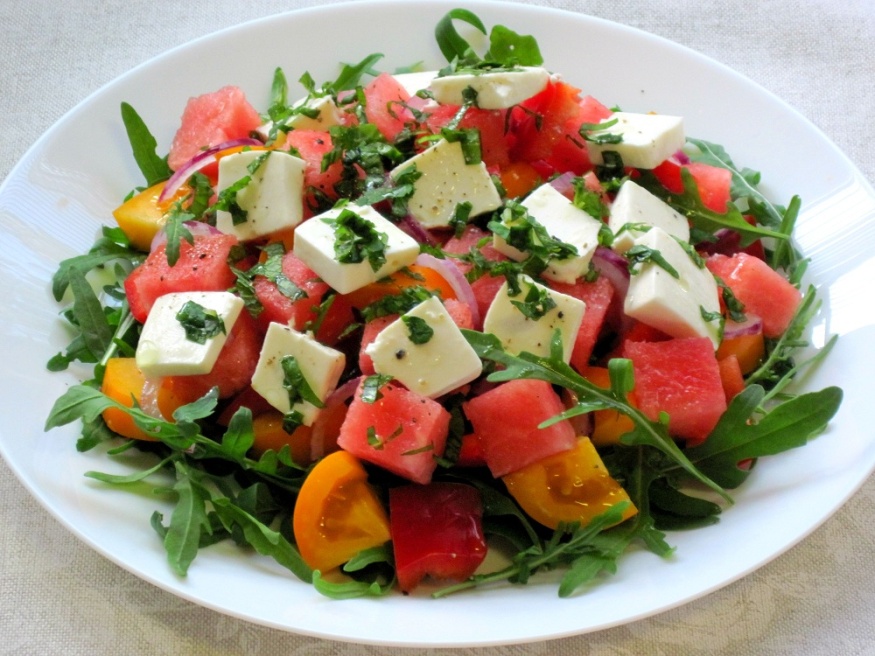 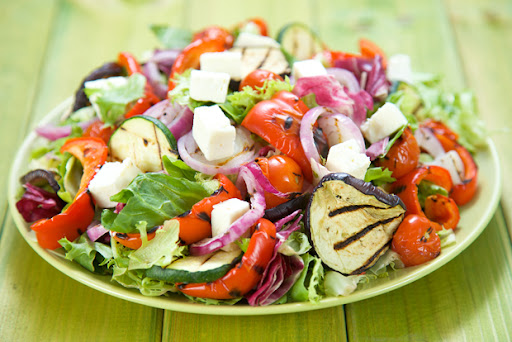 У харчовій промисловості застосовується велика група речовин, що 
об'єднується загальним терміном харчові добавки. Кожна людина з'їдає в 
середньому більше п'яти кілограмів харчових добавок в рік, і українці - не 
виняток. Харчові добавки сьогодні стали справді масовим явищем. Рідко який 
продукт з'являється без «Е». Їх використовують для того, щоб поліпшити 
зовнішній вигляд, смак, аромат та для продовження терміну зберігання.
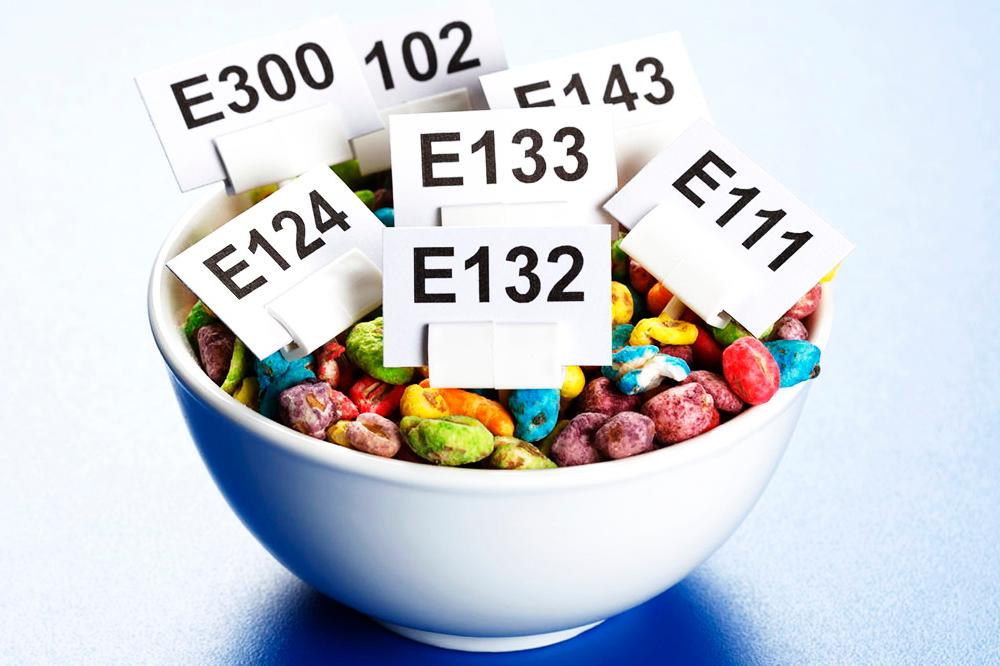 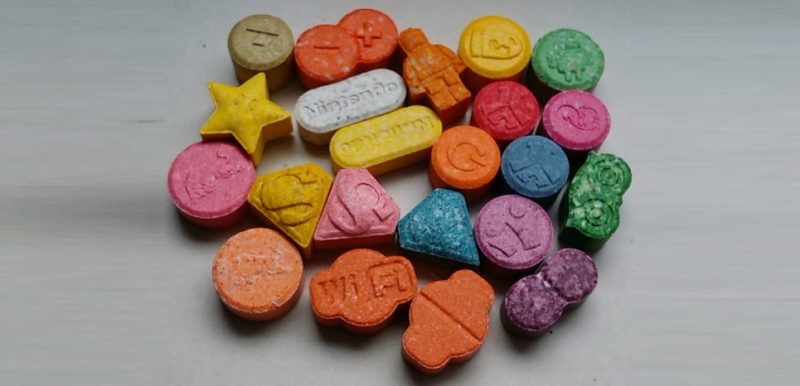 Харчовими добавками називають групу природних або синтетичних речовин, 
які спеціально додають до продовольчої сировини, напівфабрикатів або готових 
продуктів з метою надання їм певних якісних показників.  Харчові добавки 
використовуються з метою: збереження поживних властивостей харчових продуктів, 
надання харчовим продуктам більш привабливого вигляду, збільшення терміну 
зберігання харчових продуктів, полегшення технологічної обробки продовольчої 
сировини, здешевлення та скорочення технологічного процесу. З давен - давен 
людина використовує натуральні харчові добавки, такі як дріжджі, агар, пектин, 
желатин, лимонна кислота, оцет, сода, крохмаль, кухонна сіль. Але, на превеликий 
жаль, великого розмаху сьогодні у світі набуло виробництво 
синтетичних харчових добавок, які шкідливо впливають на здоровя людини. 
         Кількість харчових добавок, які використовують у харчовому виробництві
 більшості країн світу, досягає 500 найменувань, в США перевищує 1500, в 
країнах ЄС досягає 1200, в Росії — 415, в Німеччині — 350, в Україні — 221. 
Радою ЄС розроблена раціональна система цифрової кодифікації харчових 
добавок з літерою "Е" (від слова Європа або від  англ. — їстівний). Кожній
 харчовій добавці присвоєно три - або чотиризначний  код (у Європі з 
попередньою літерою «Е»).
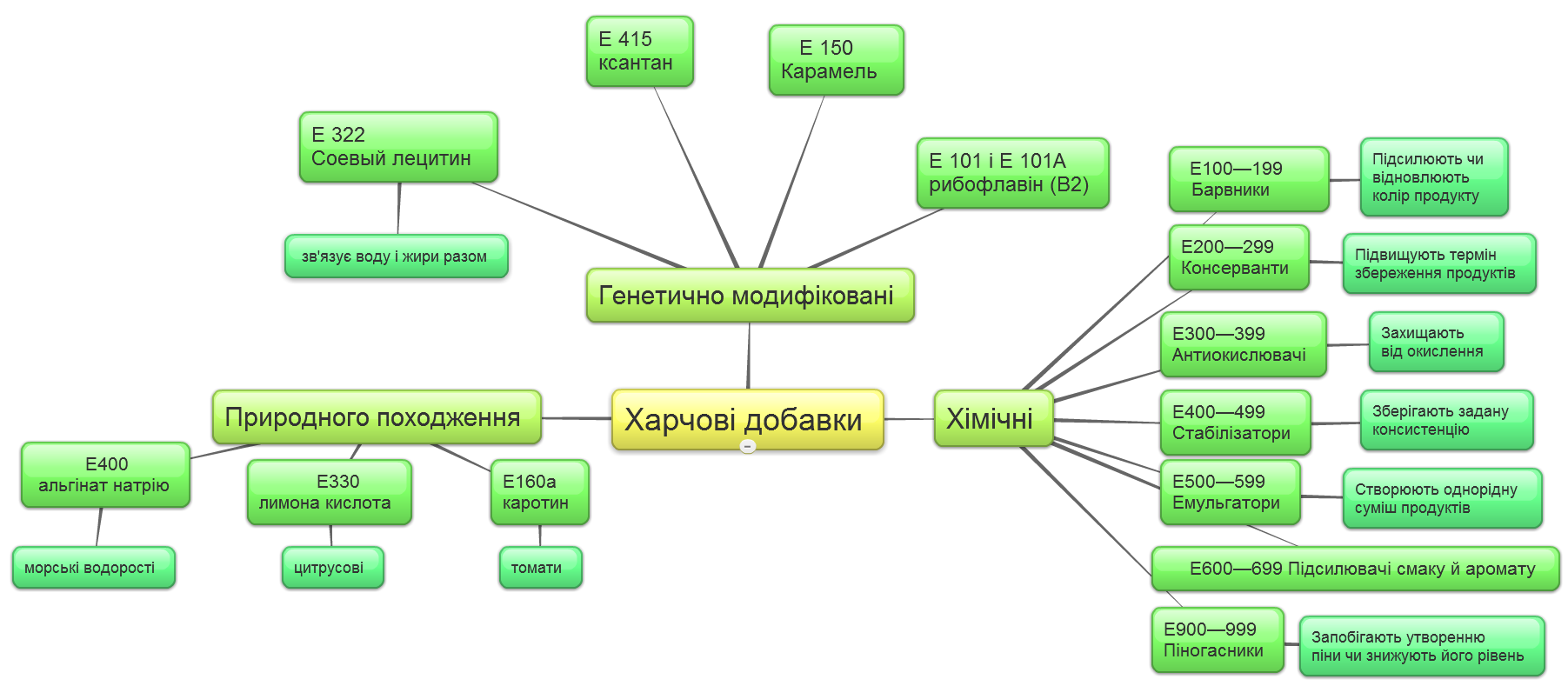 До морозива додають Е131, Е171 діоксид титану – білий барвник, він викликає 
розлад печінки. У сухарики та чіпси додають Е620 глутаміновую кислоту, яка 
викликає алергію та розлад шлунка.
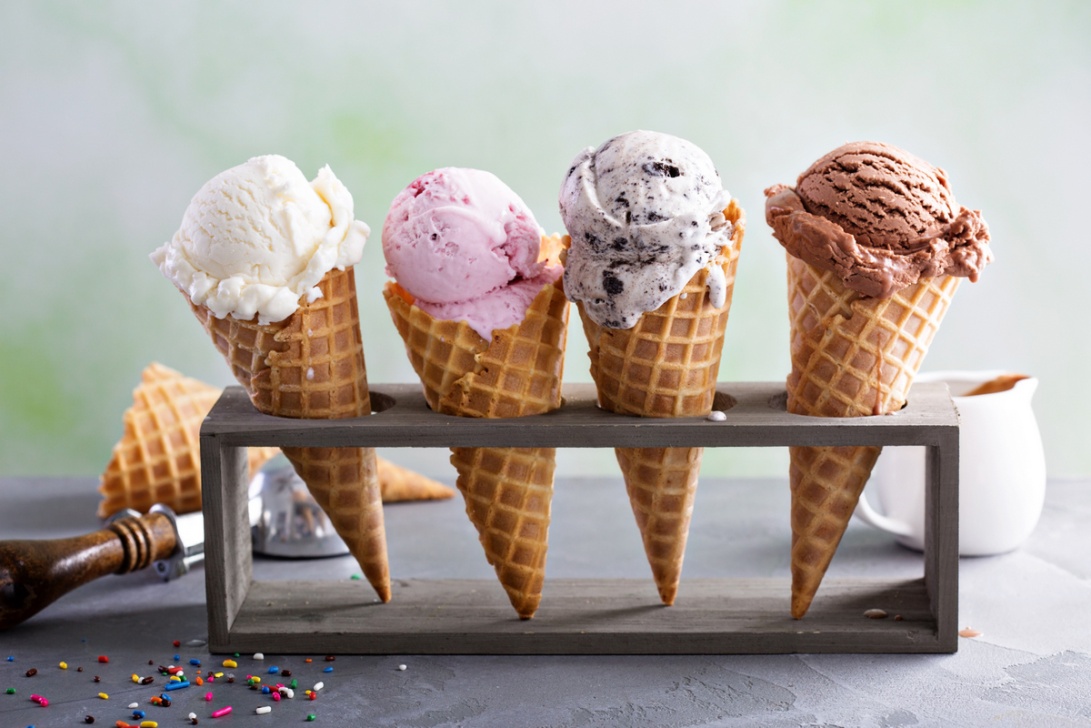 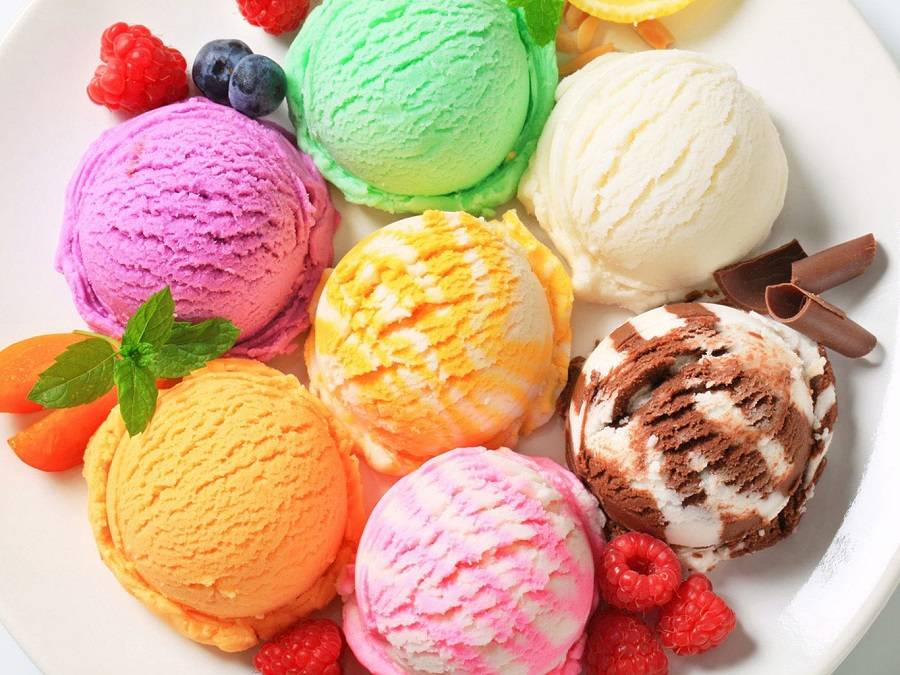 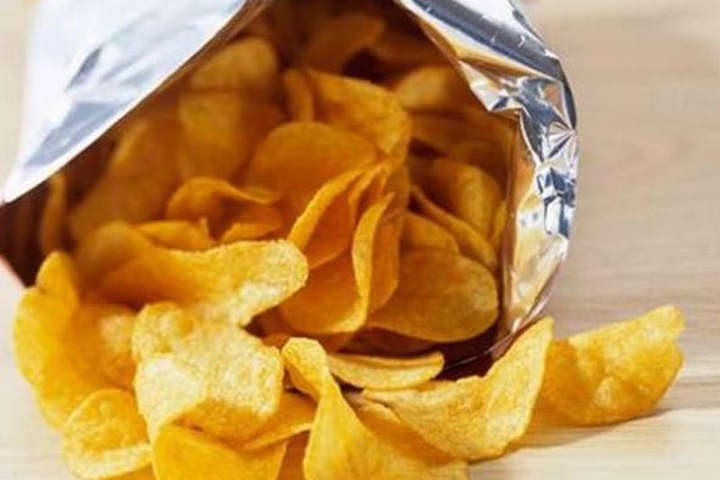 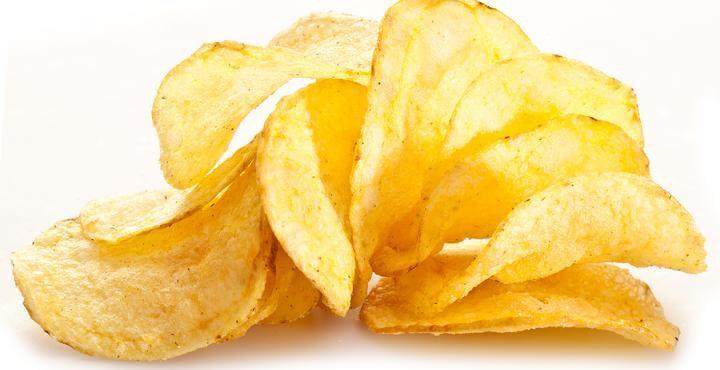 Для виробництва жувальної гумки використовують Е320 бутилоксианізол, 
викликає розлад кишкового тракту.
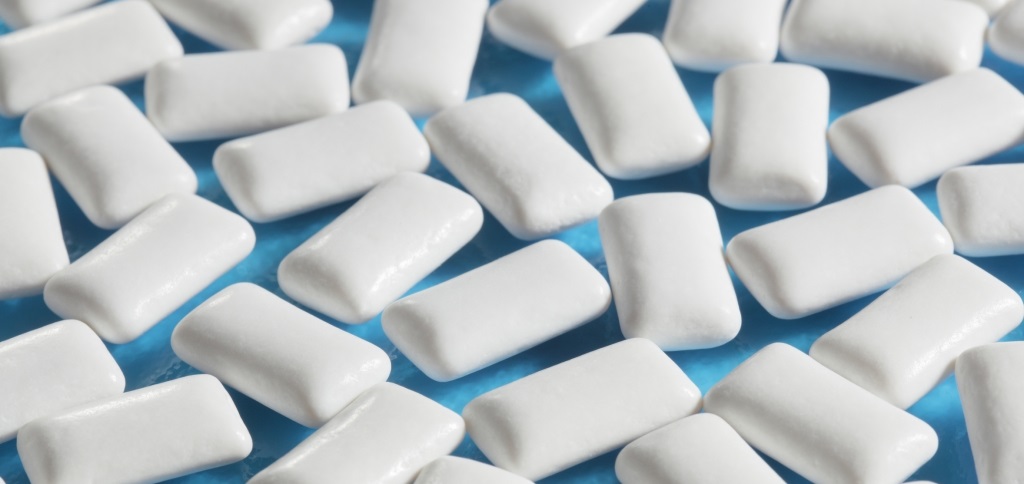 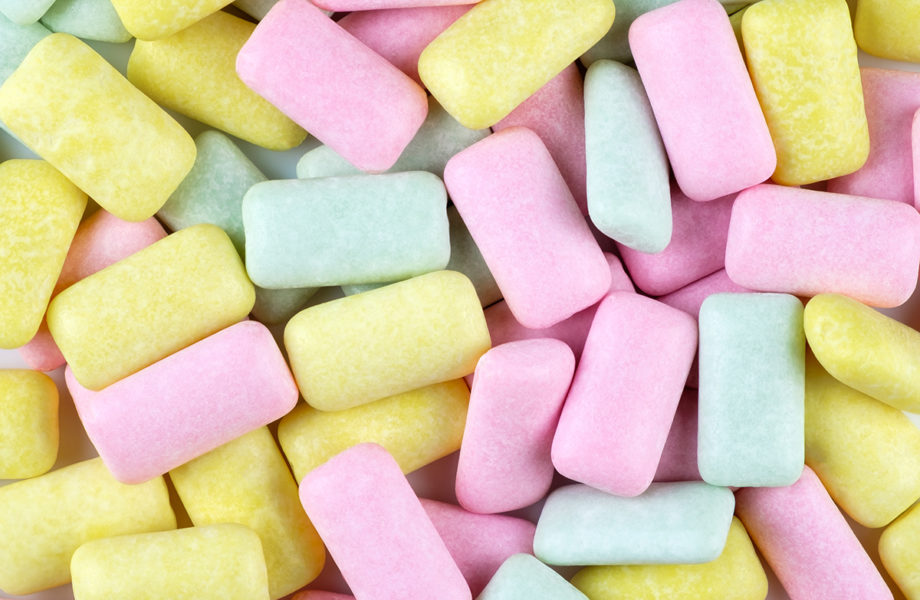 ПАМ’ЯТАЙТЕ!!!!!!!
не купувати продукти з неприродно яскравим забарвленням;
уважно читати етикетки; 
 не купуйте продукти з тривалим терміном зберігання;
  що менше список інгредієнтів у готових продуктах, то менше добавок: продукти з 
     вишуканим, пікантним смаком, швидше за все, містять різні добавки.
 не перекушуйте чіпсами, готовими сніданками, супами з пакетика, хот-догами, 
     всілякими бургерами;
 обирайте заморожені овочі замість консервованих;
  замість того, щоб купувати готові соки, робіть їх самі;
 відмовтеся від перероблених або законсервованих м'ясних продуктів, таких як 
ковбаса, сосиски, тушковане м'ясо в банках.
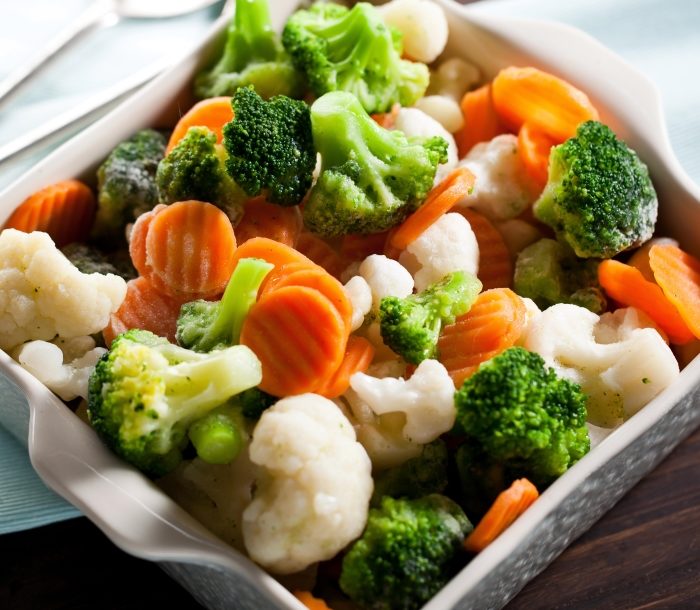 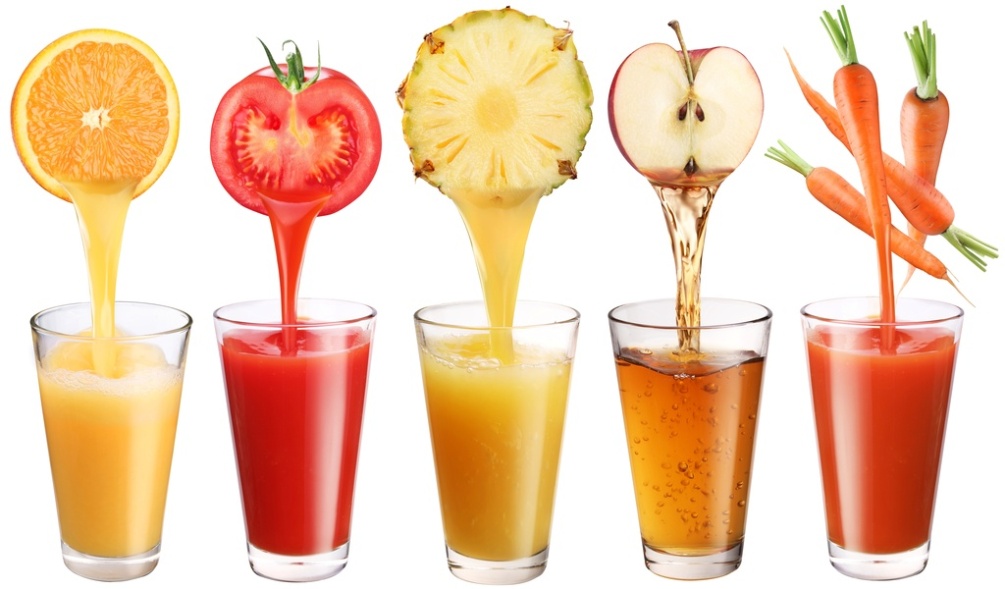